Английский язык в детском саду
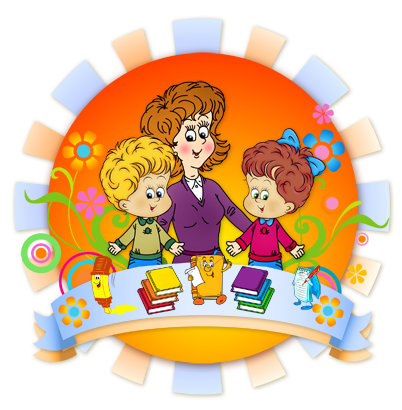 Раннее знакомство со вторым языком и отраженной в нём культурой можно рассматривать, как инвестицию в дальнейшее благополучие ребёнка.
Овладение иностранным языком, являясь одной из важнейших составляющих процесса социализации, содействует эффективной адаптации дошкольника к условиям поликультурной среды и успешной индивидуализации в ней.
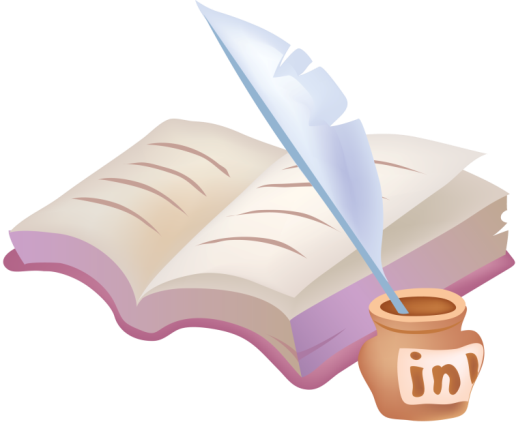 Овладение иностранным языком содействует общему когнитивному развитию ребёнка и более успешному овладению родным языком.
Программа «Обучение иностранному языку» раскрывает особенности раннего обучения дошкольников.
На моих занятиях используются следующие источники: *«Обучение английскому языку детей 6-ти лет в первом классе (методические рекомендации)» Е.И. Негневицкая, З.Н. Никитенко, А.А. Ленская; *«Я умею петь по – английски» («I can sing English» ) В.Н. Мещерякова.
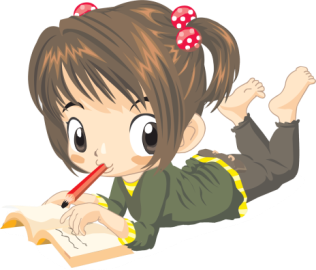 Работа направлена на решение следующих задач:- воспитание у детей интереса к изучению иностранного языка;
- формирование навыков учебной деятельности;- формирование умения коллективно решать поставленные задачи;
- развитие коммуникативных функций детей, в том числе   умение   общаться;
- развитие речевых способностей (фонематического слуха, чувства языка, способности к имитации и др.), развитие речевого мышления;
- развитие речевого аппарата (овладение англоязычными звуками, которых нет в родном языке, способствует развитию и сохранению гибкости речевого аппарата детей) и развитие речи дошкольников в целом;
- развитие мышления, так как в процессе изучения английского языка дети вольно или невольно анализируют, сравнивают его с родным языком, т.е. непрерывно осуществляется мыслительный процесс;
- обогащение словаря: расширение словарного запаса за счет усвоения англоязычной лексики;
- приобретение элементарных страноведческих знаний о странах изучаемого языка;
- развитие таких психических процессов, как внимание, память, воображение, воля, задействованных при изучении английского языка.
Практические цели обучения по отдельным видам речевой деятельности: 1. Аудирование: - понимать на слух иноязычную речь в нормальном темпе, построенную на программном материале;
- понимать указания воспитателя, связанные с ведением занятия; - понимать вопросы и просьбы, обращенные к детям, и выражать понимание репликами согласия и несогласия;
2. Говорение:- решать элементарные коммуникативные задачи (вопросно – ответные единицы, просьба – ответная реакция, распоряжение и др.);
- уметь отвечать на вопросы различных видов и задавать их;- уметь без предварительной подготовки высказываться в соответствии с представленными ситуациями в пределах программного материала.